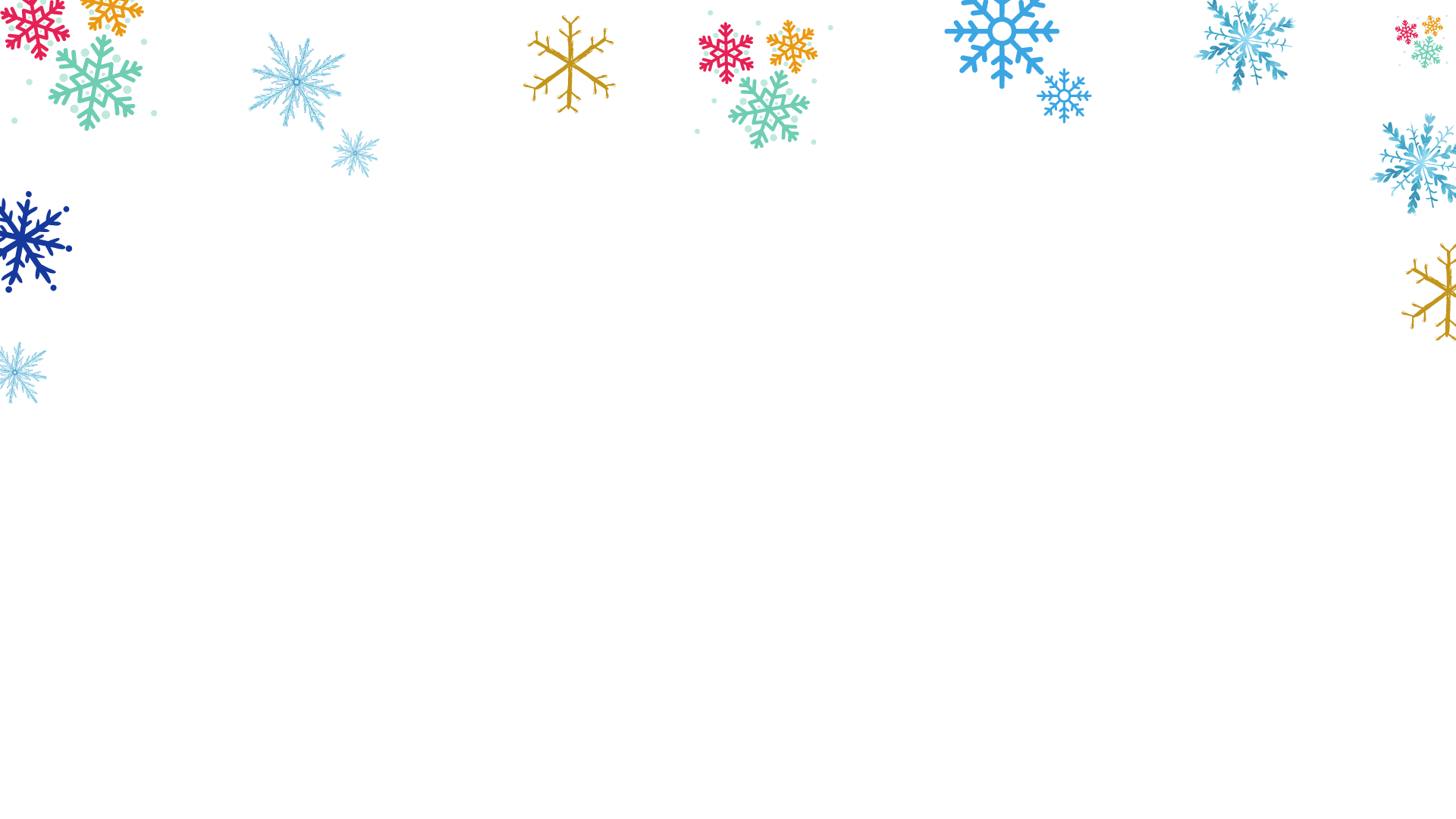 ИГРЕ НА СНИЈЕГУ
ПРАВЉЕЊЕ МАЊИХ ГРУДВИ И ГАЂАЊЕ У ЦИЉ
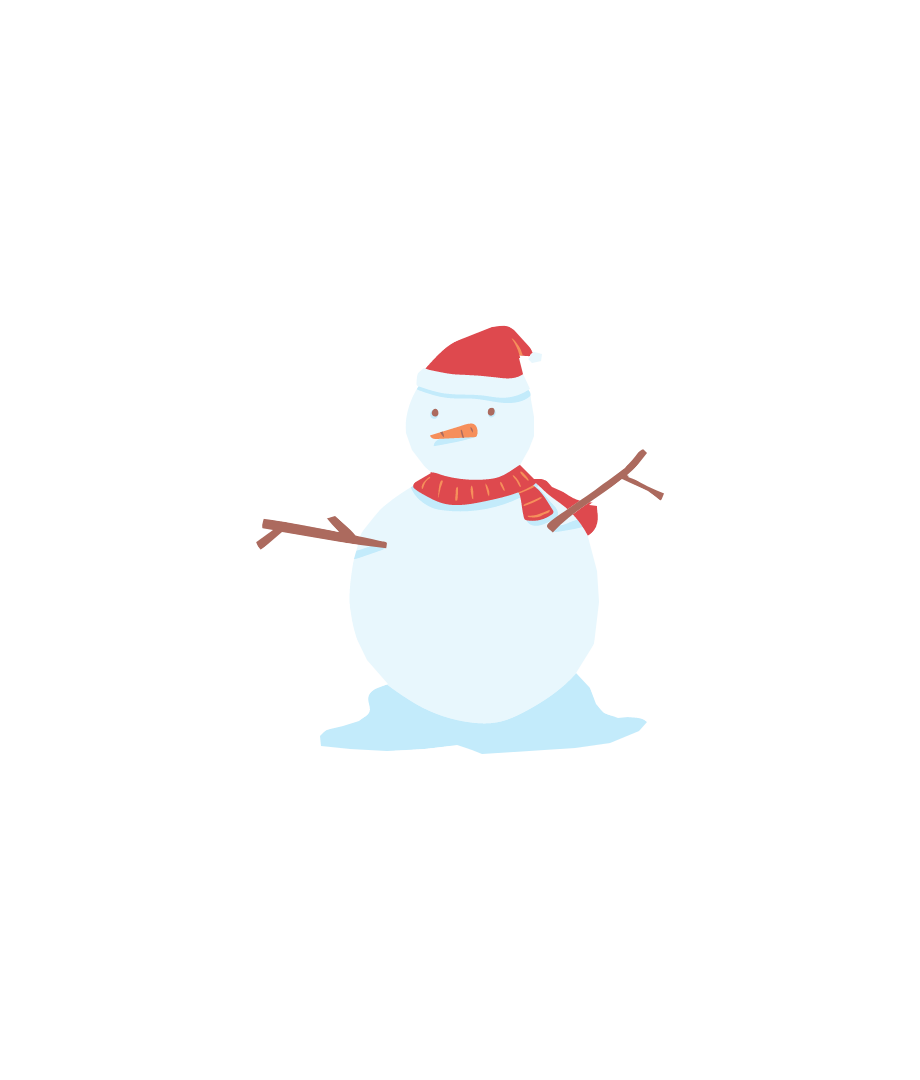 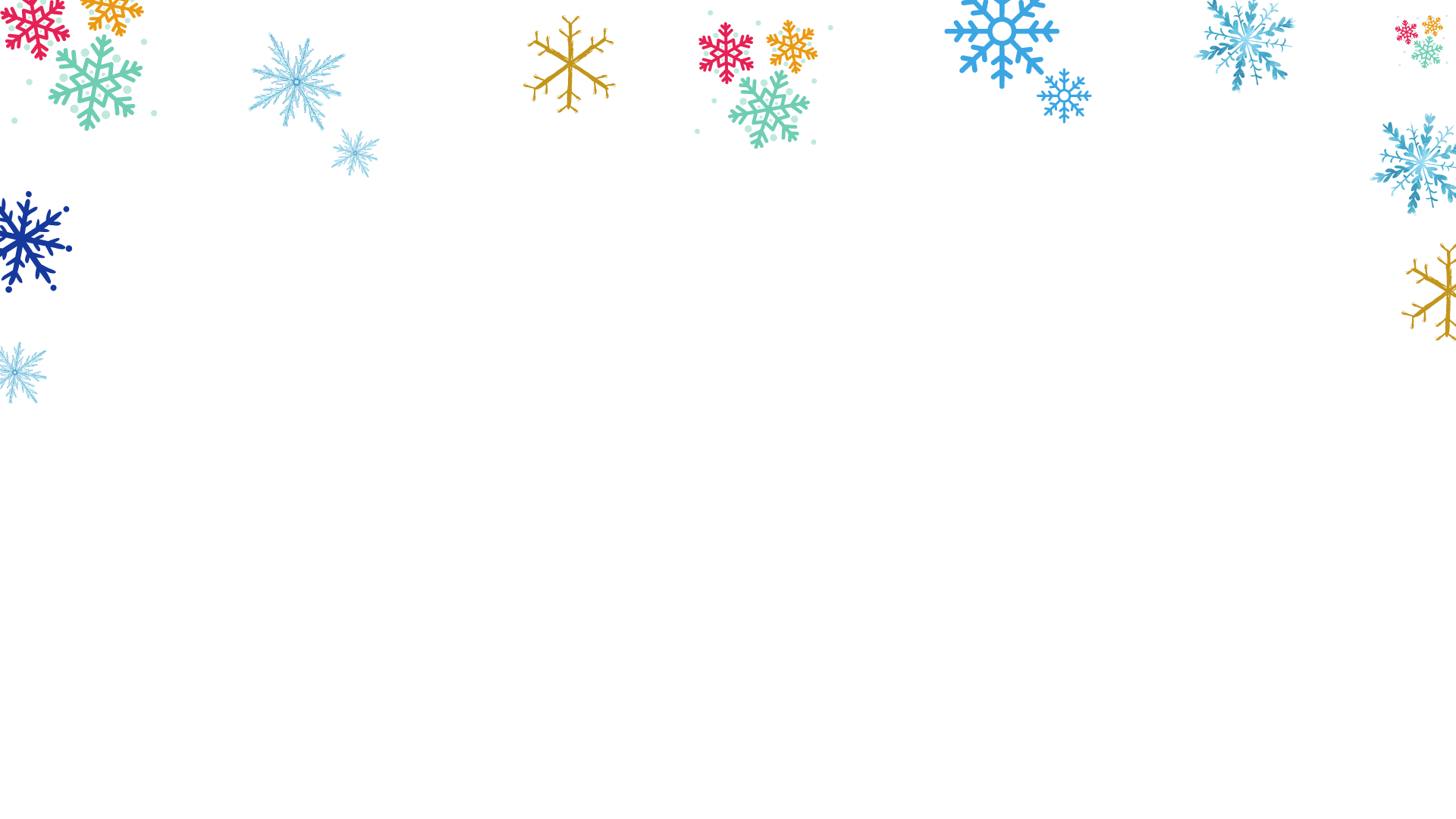 Вјежба
„Угази снијег око себе”

Ваш задатак је да ходањем и трчањем у што краћем временском периоду угазите што већу површину снијега око себе и припремите површину за игру.
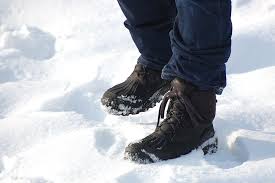 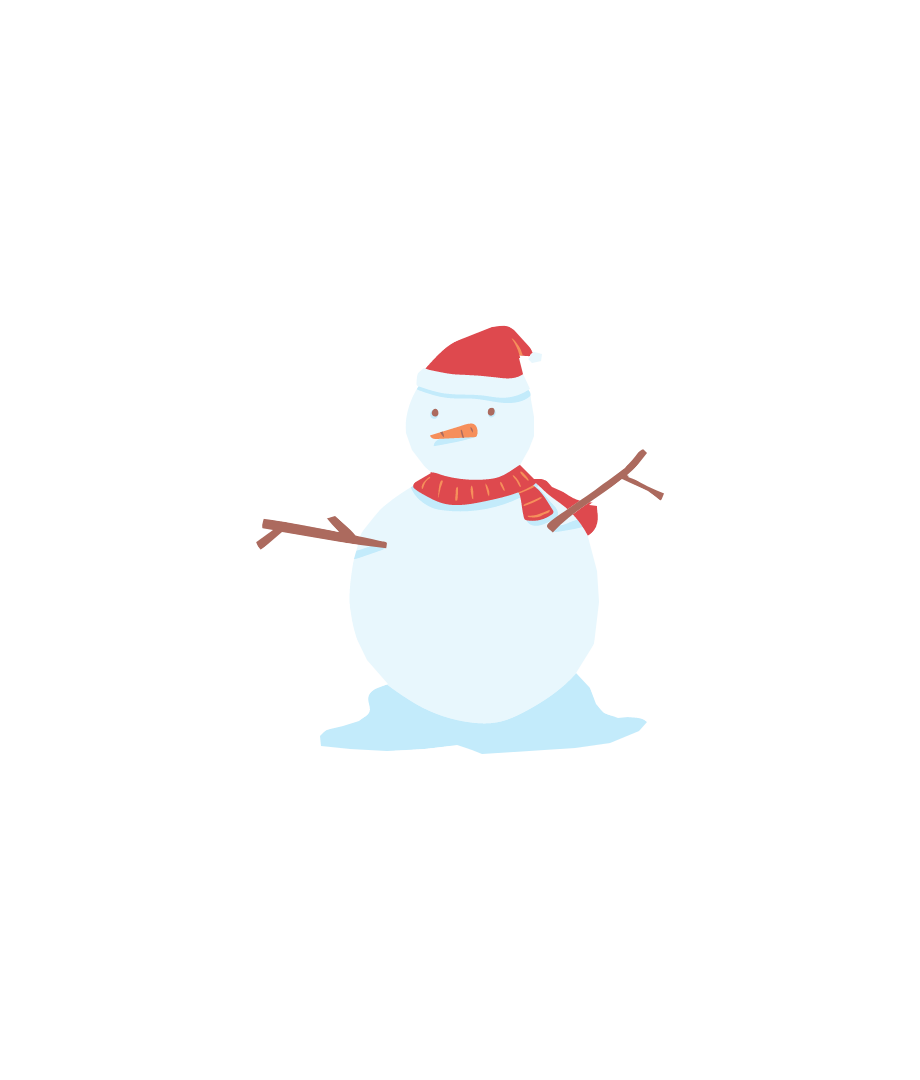 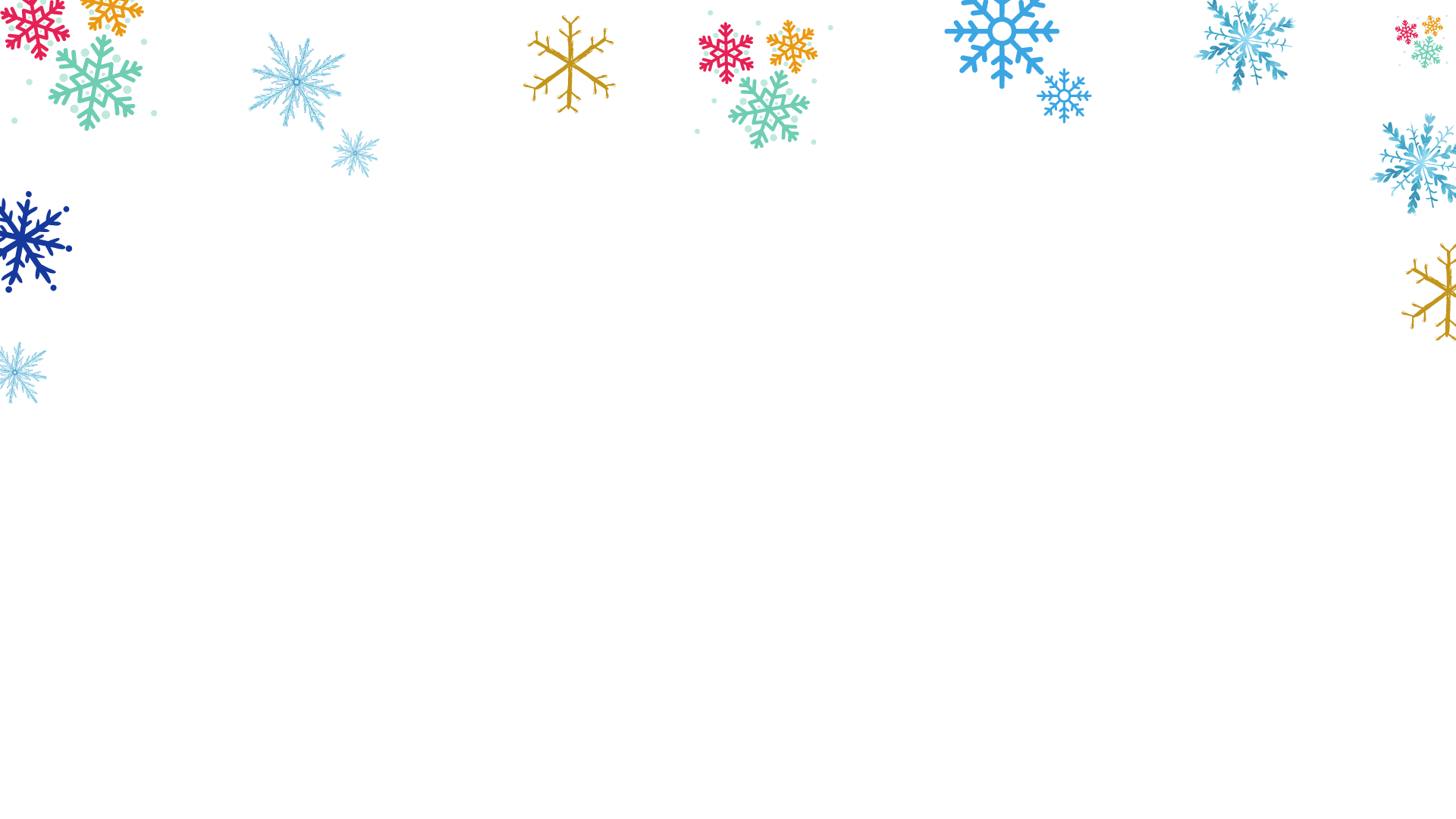 „Направи сњежну грудву”

Ваш задатак је да направите неколико мањих сњежних грудви.
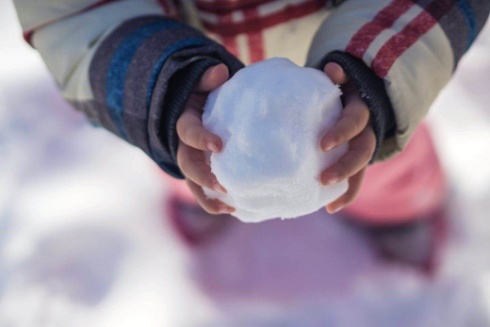 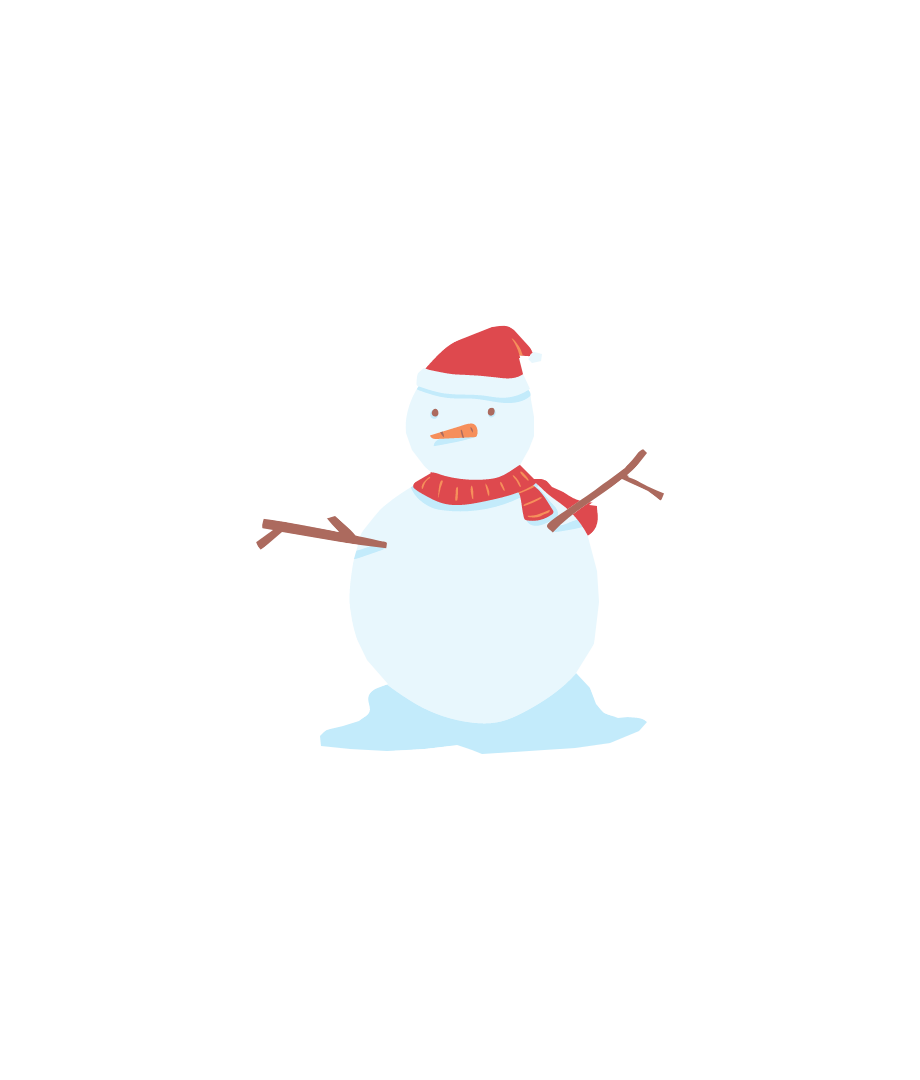 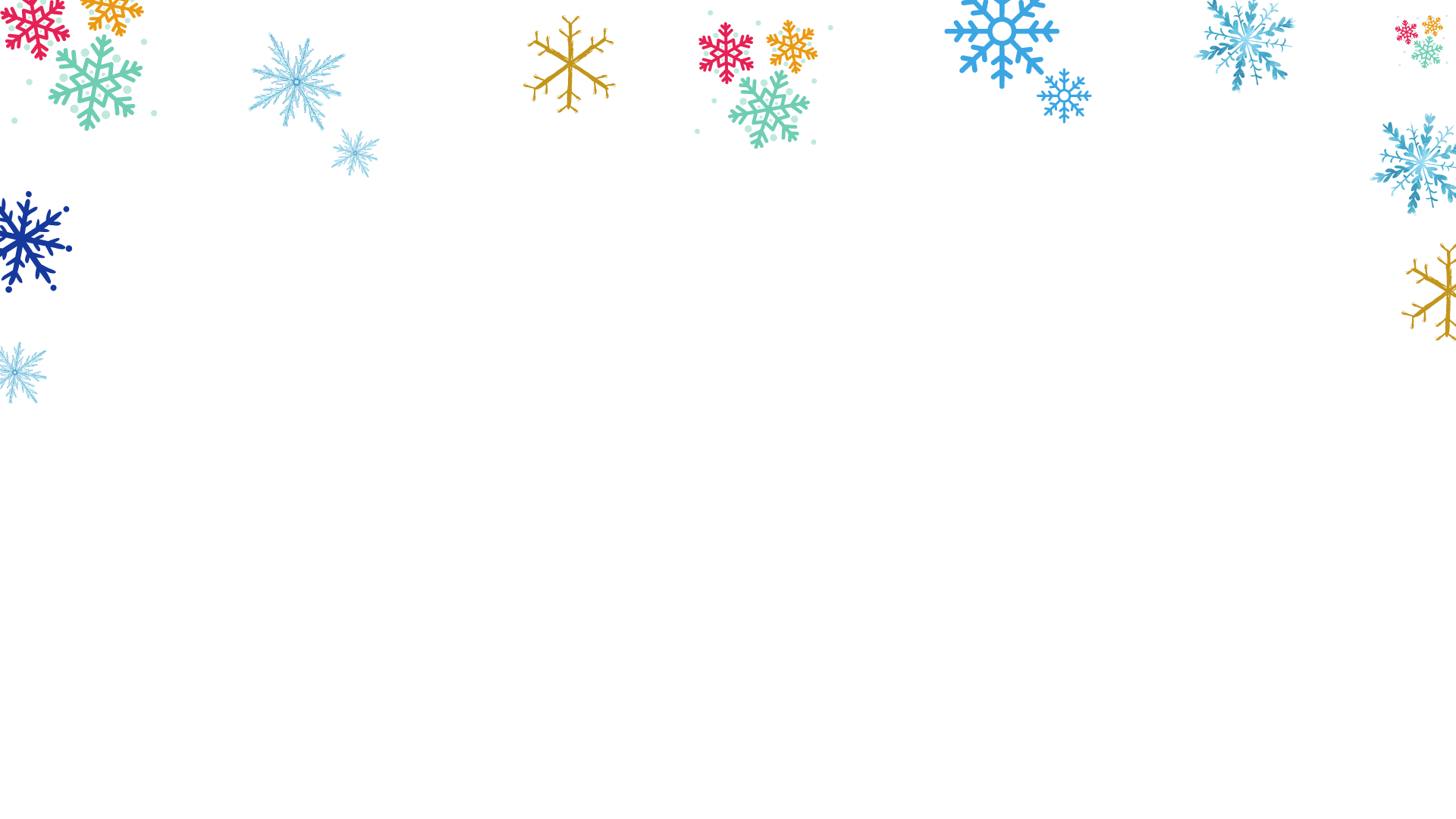 Вјежба
Прављење мањих грудви и гађање у циљ.
„Сњежни пикадо”
На комаду чврстог картона нацртај мету и обоји је онако како ти желиш. 
Припремљену мету прислони уз дрво, 
затим одреди удаљеност из које ћеш гађати.
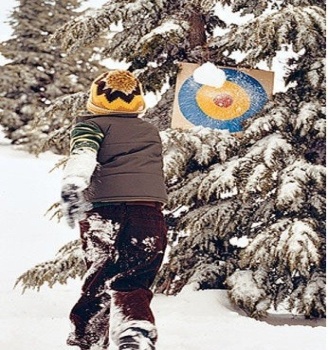 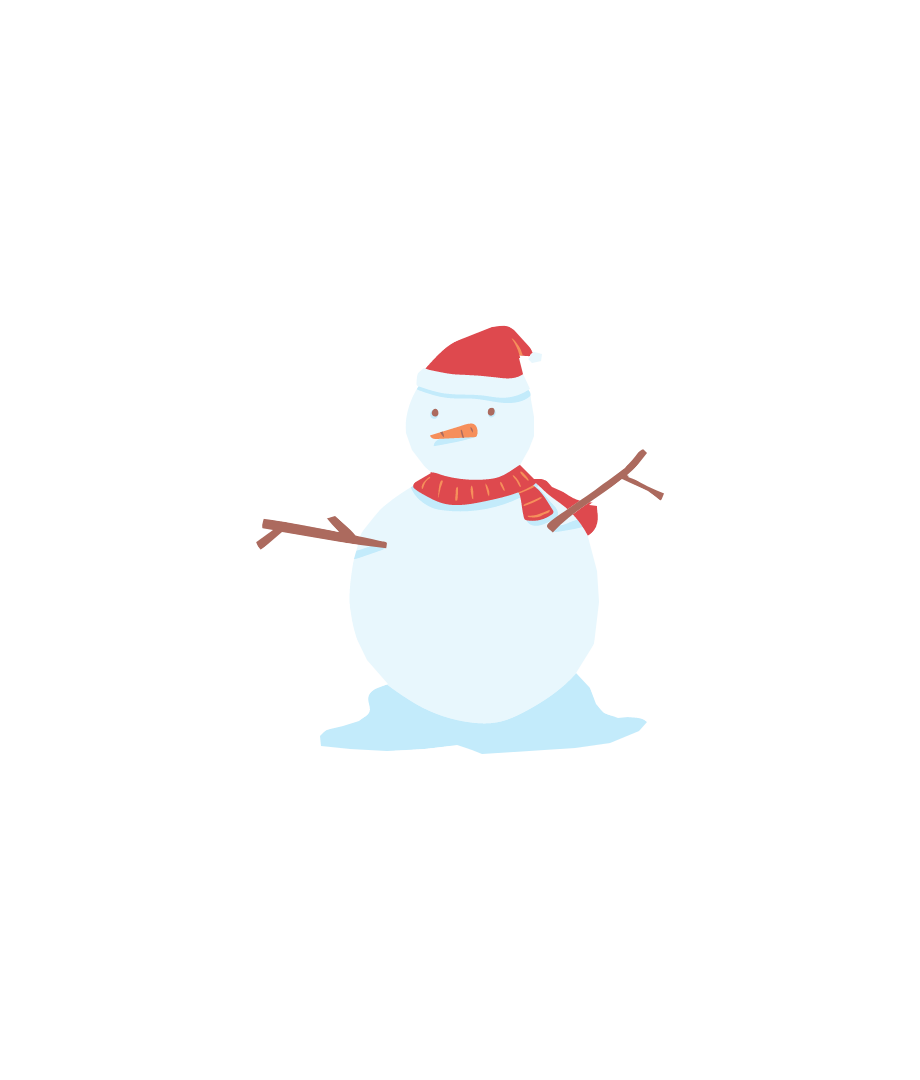 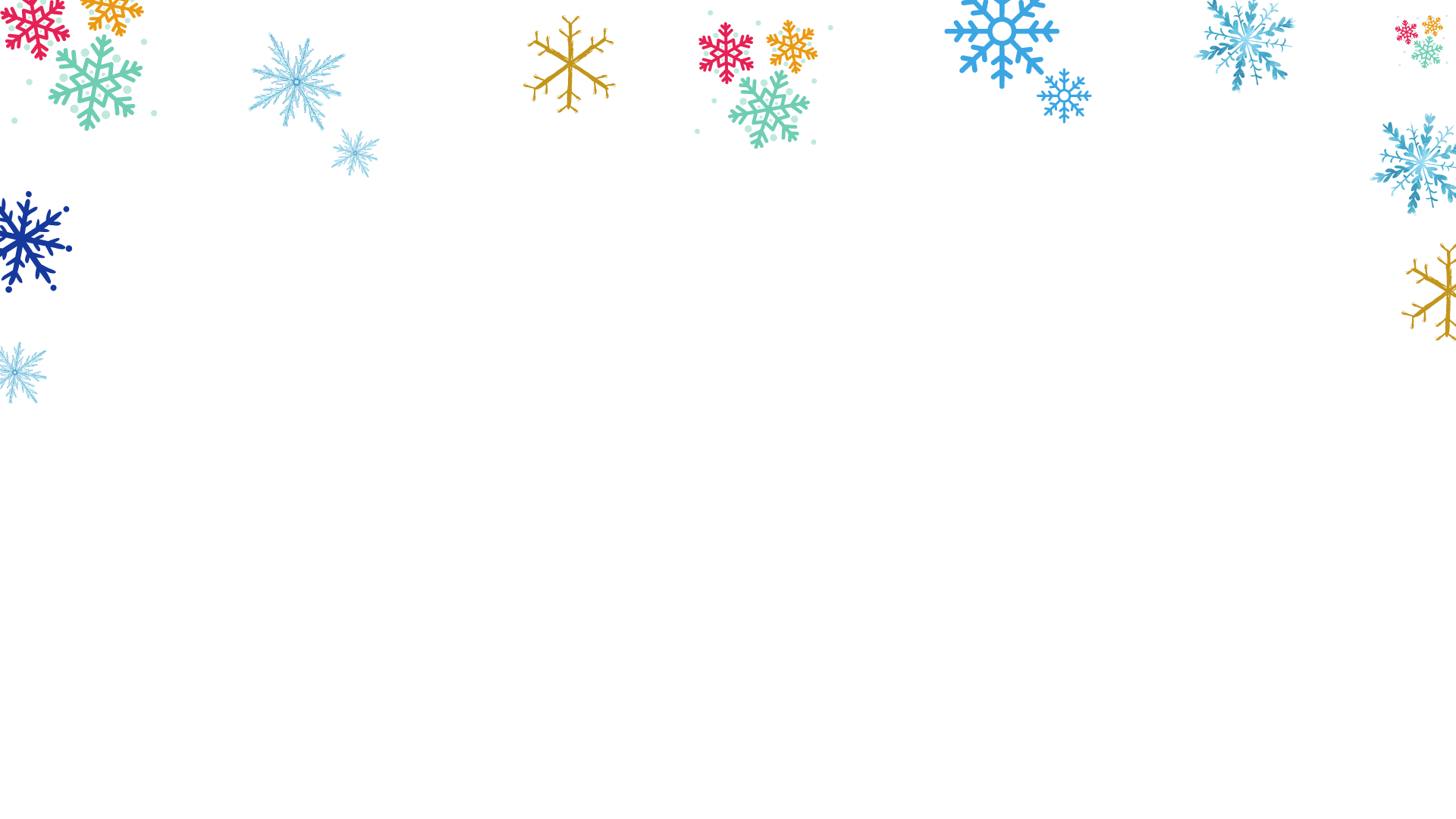 „Грудву гађај грудвом”
На равној површини снијега исцртајте круг. 
Даље од круга поставите границу с које се гађа. 
Унутар круга убаците једну грудву, 
а затим је покушајте погодити другим грудвама.
Уколико играте у групи побједник је онај који први погоди грудву унутар круга.
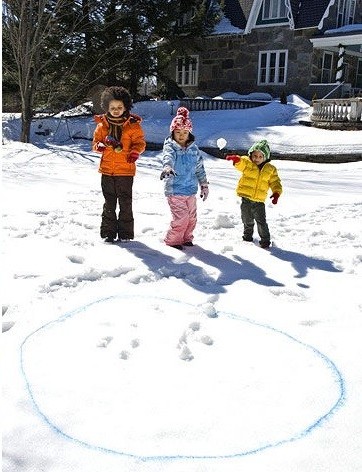 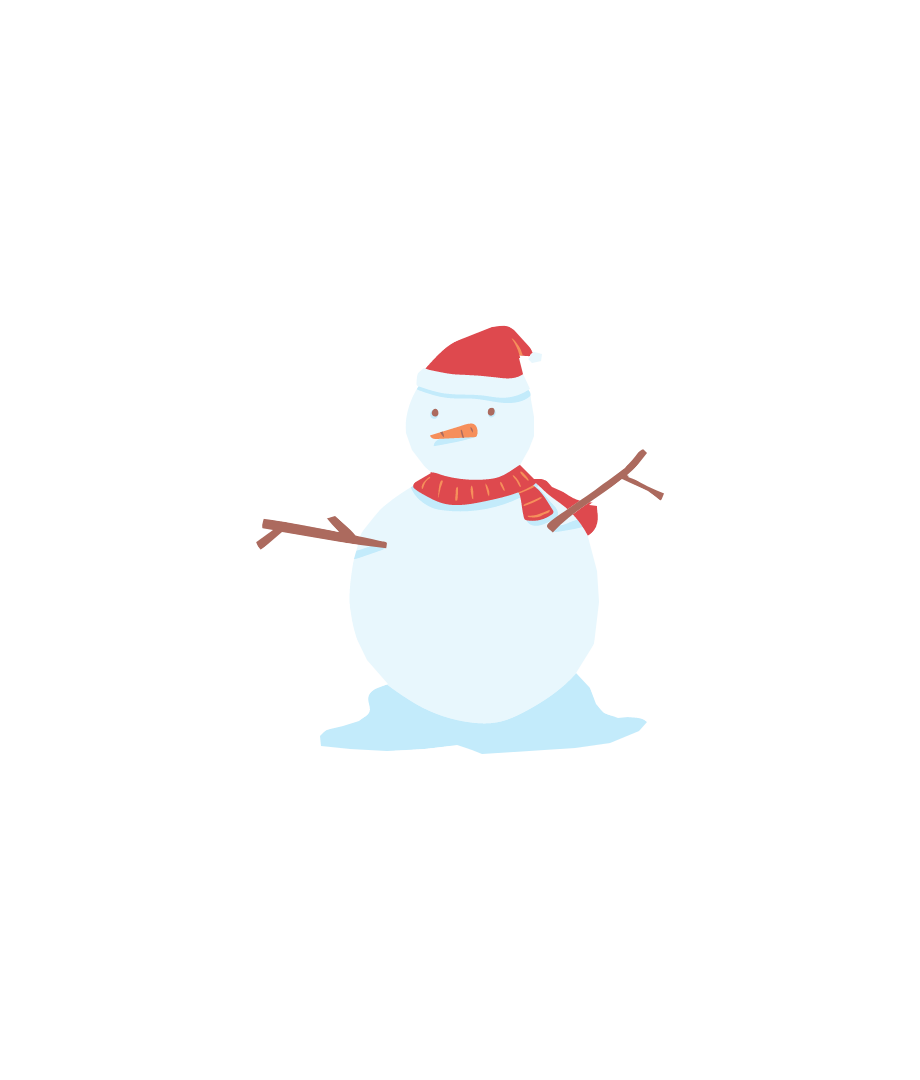 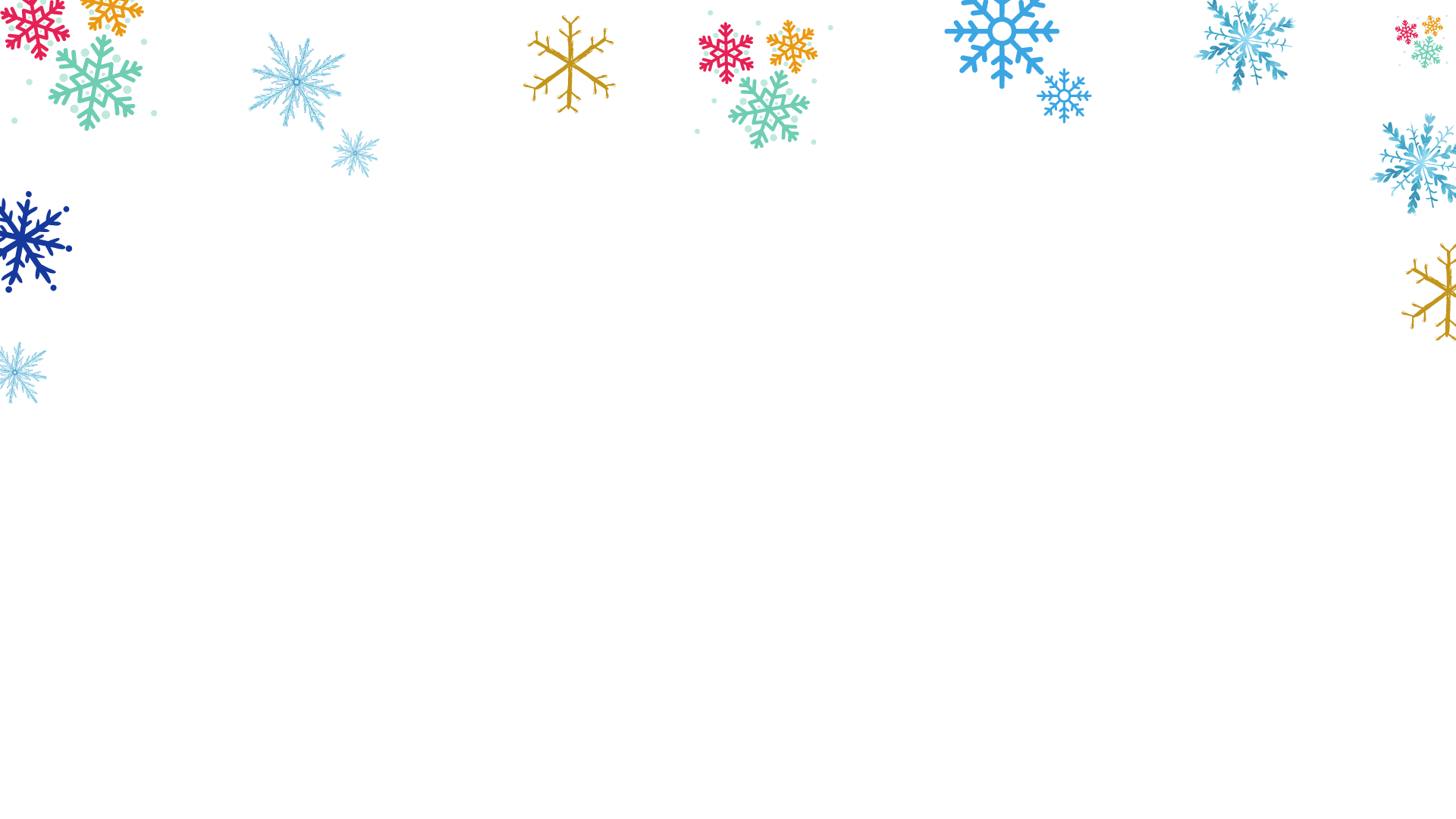 Вјежба
За крај одаберите игру која вам се више допада.
ПРАВЉЕЊЕ СЊЕШКА БИЈЕЛИЋА
САНКАЊЕ
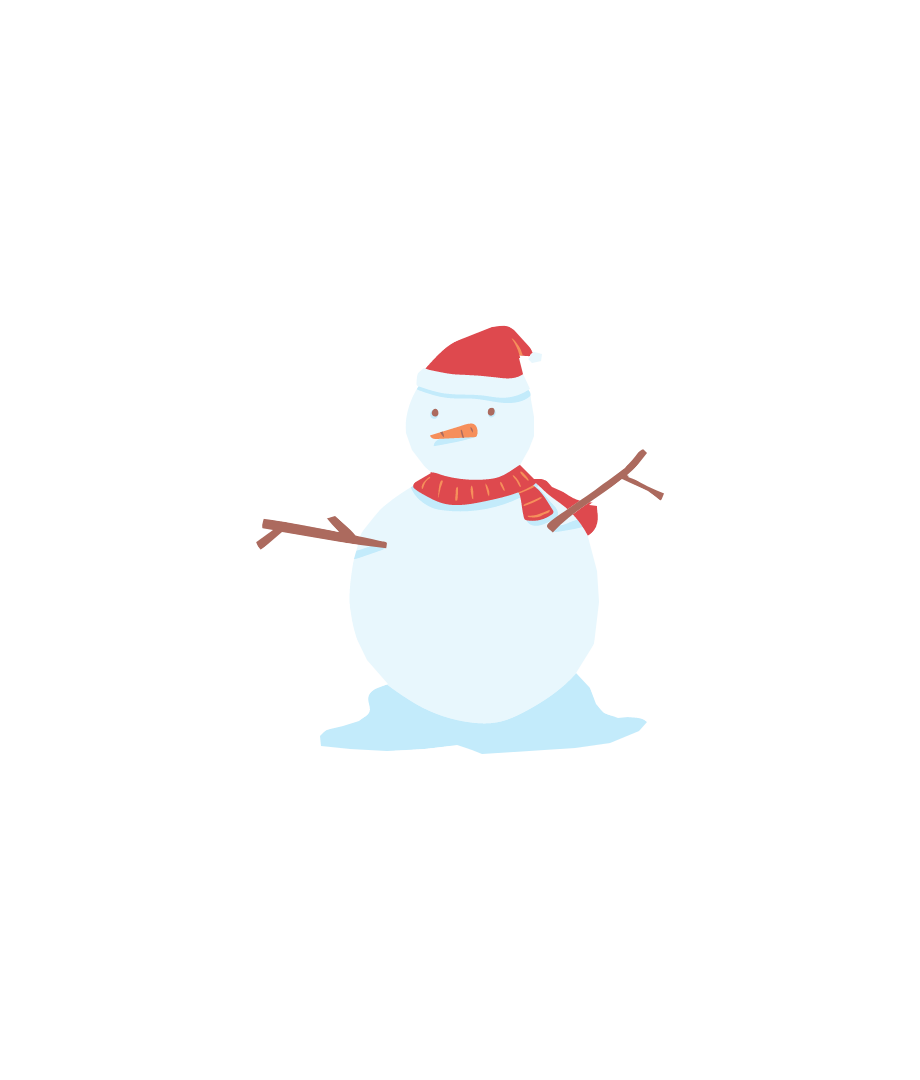 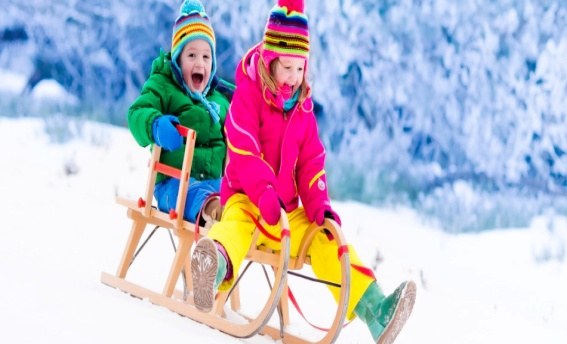